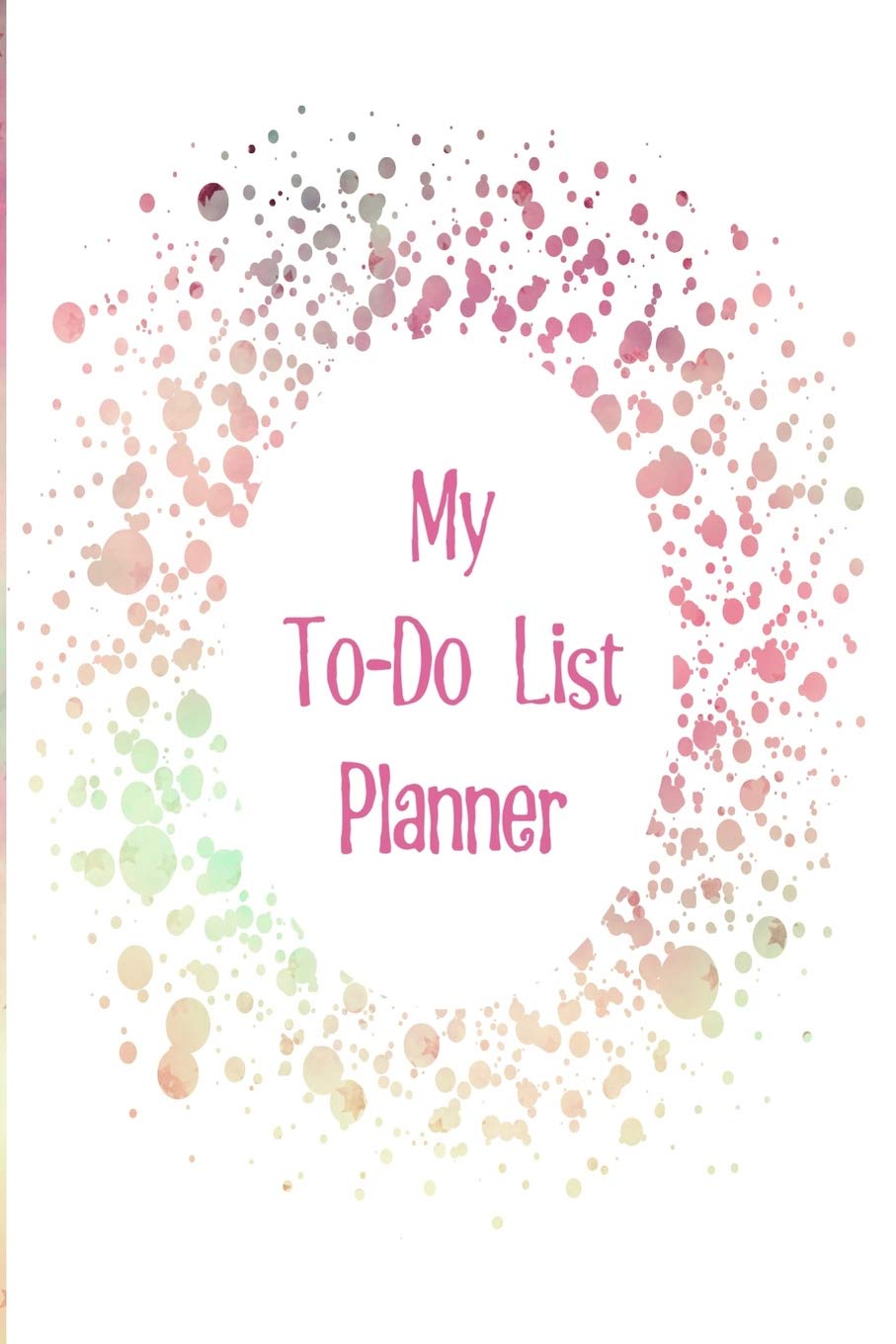 DAILY 3 Before/After Grade Level ZoomGr. 6 -  9:50 amGr. 5 - 11:58 am
Reading
Simbi
Poetry – Notes for 4 Boxes
Writing – How is journal writing going?  1 to post tomorrow?
Math – Fractions Are Division Day 2
Earth Day Activity  – I See I Think I Wonder
Overdue Work from Last Week?
Extend? Optional: Mini Inquiry  - A Leader &/or Planet Earth & NASA I See I Think I Wonder
1
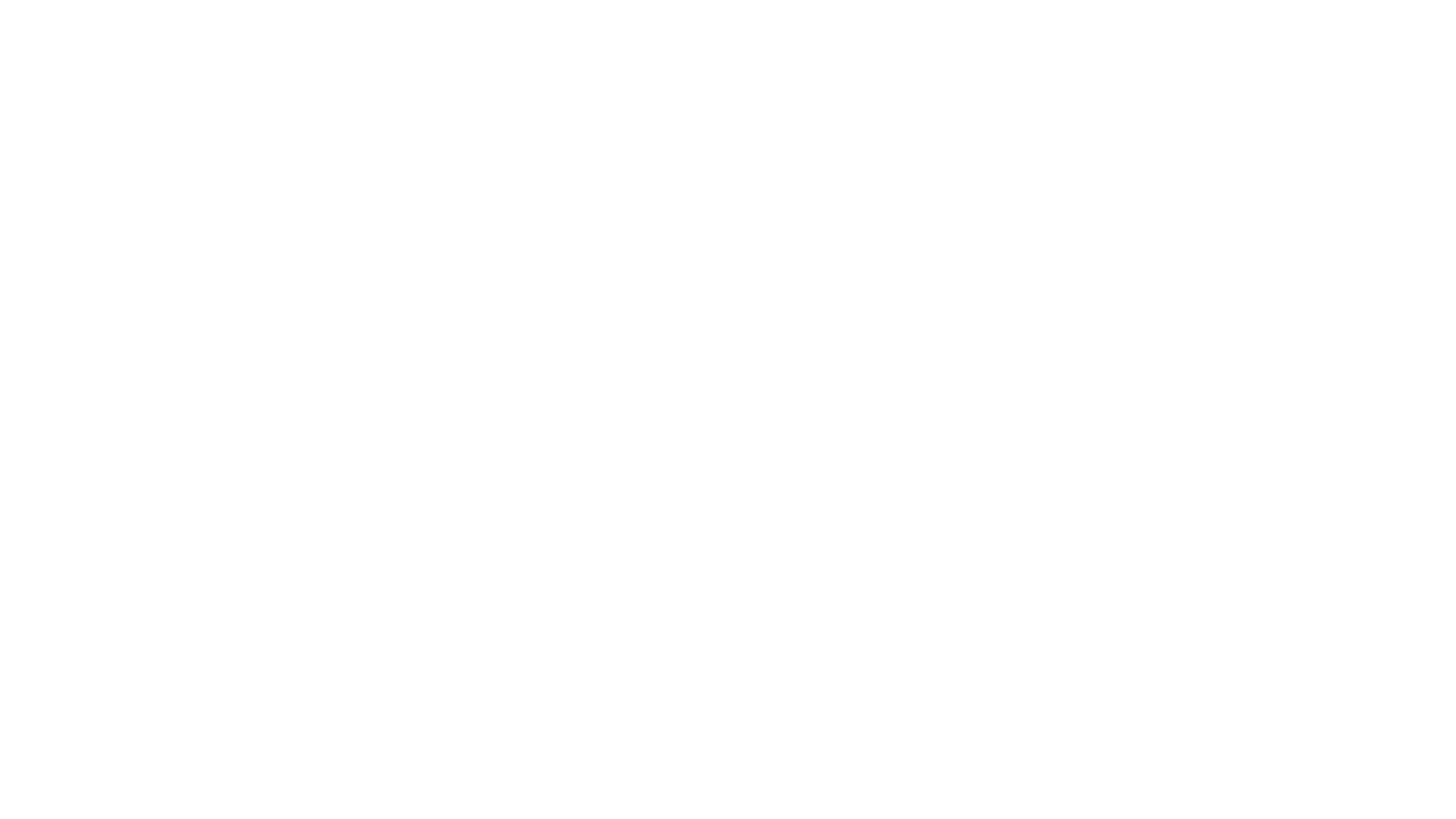 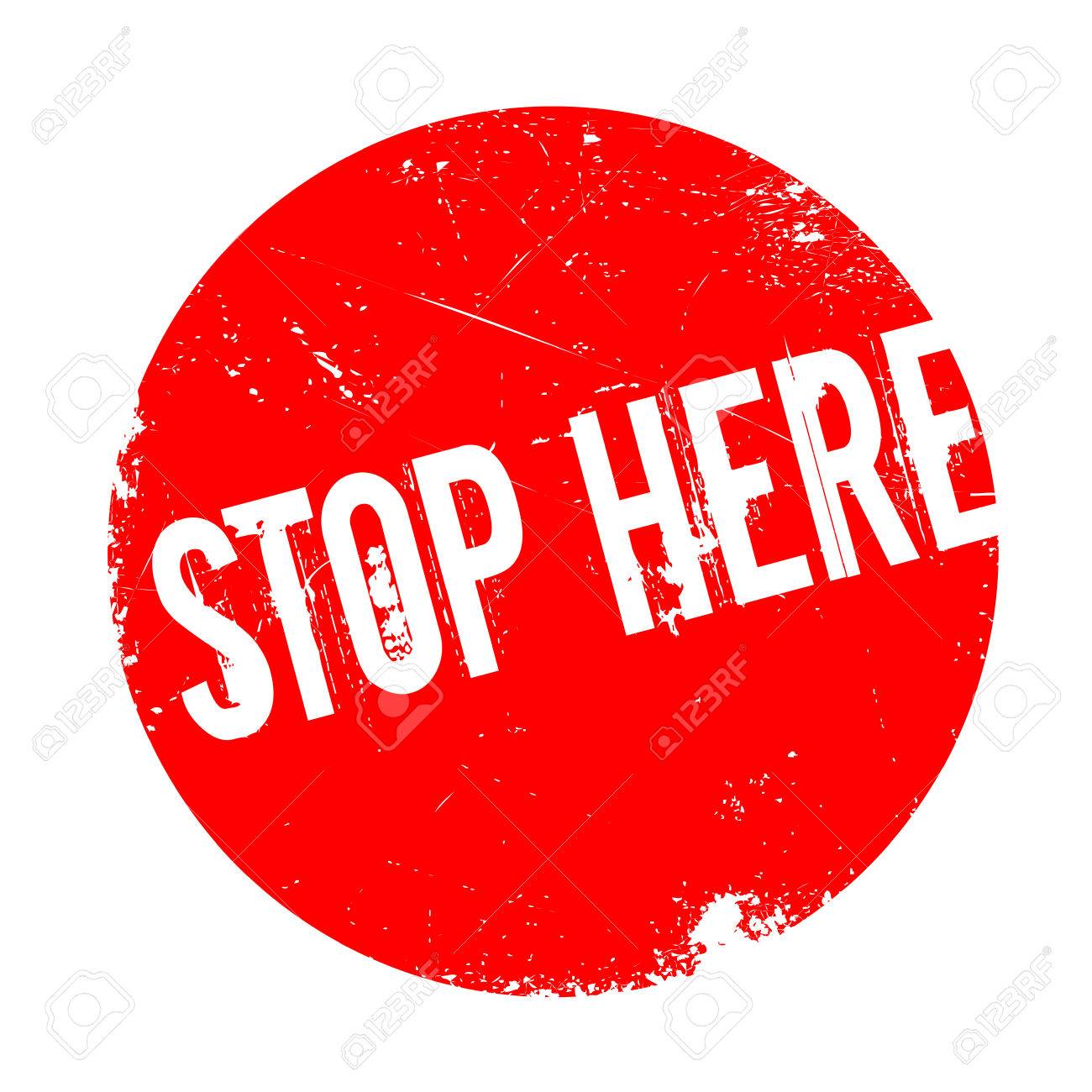 SEE YOU SOON AT YOUR GRADE LEVEL ZOOM MEETING!
MRS. S! 
2
Grade Level Meeting
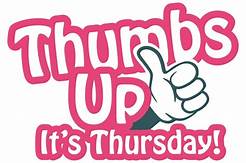 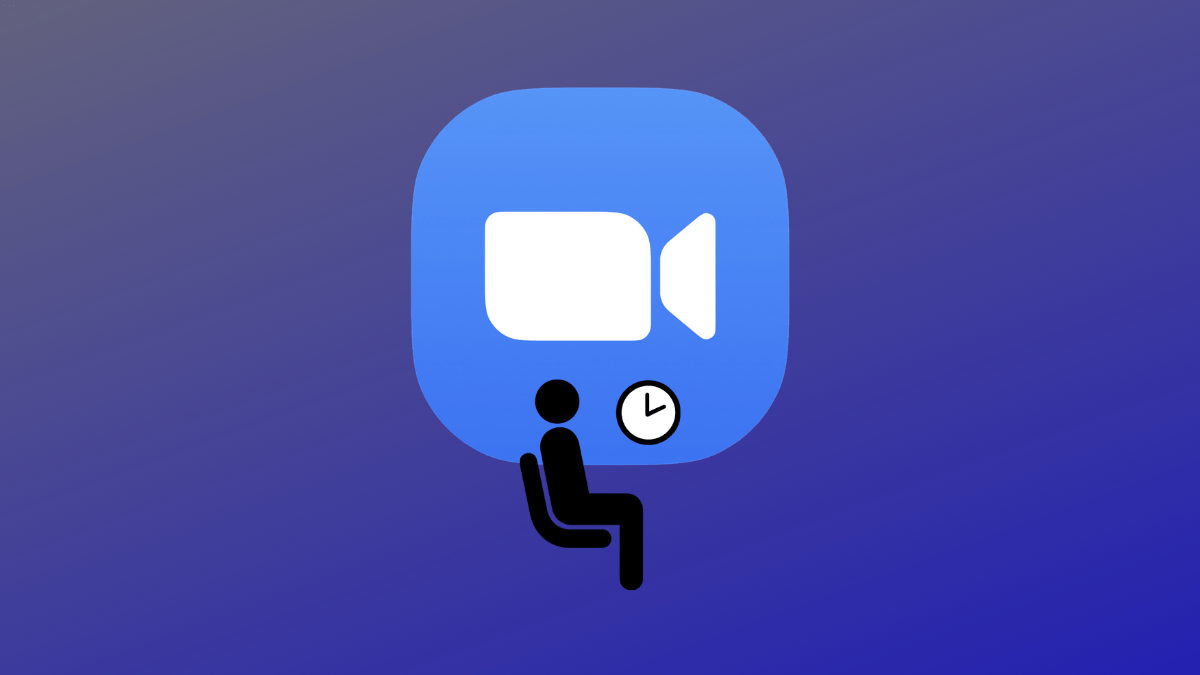 3
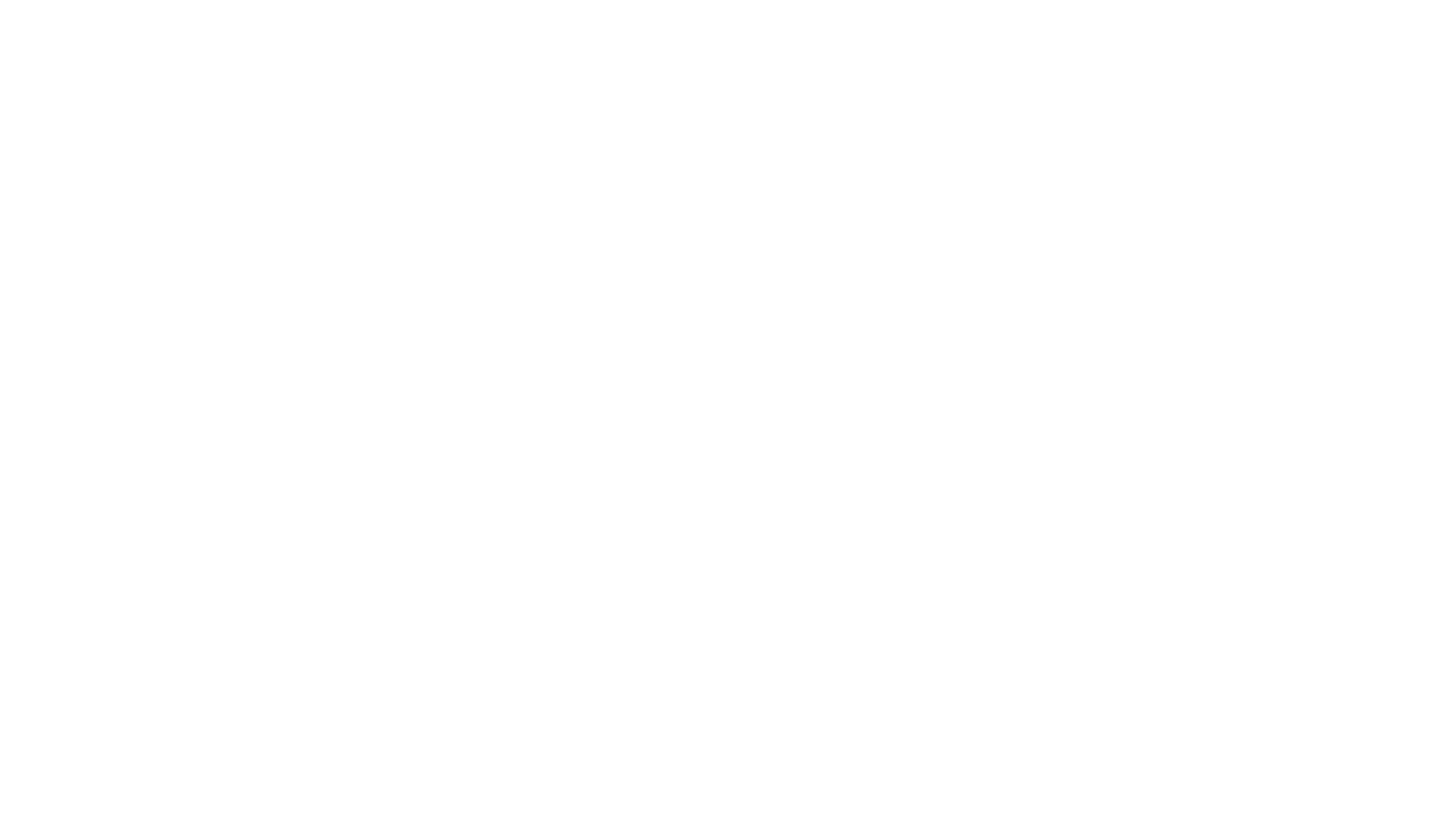 Learning Intentions Together, we can:
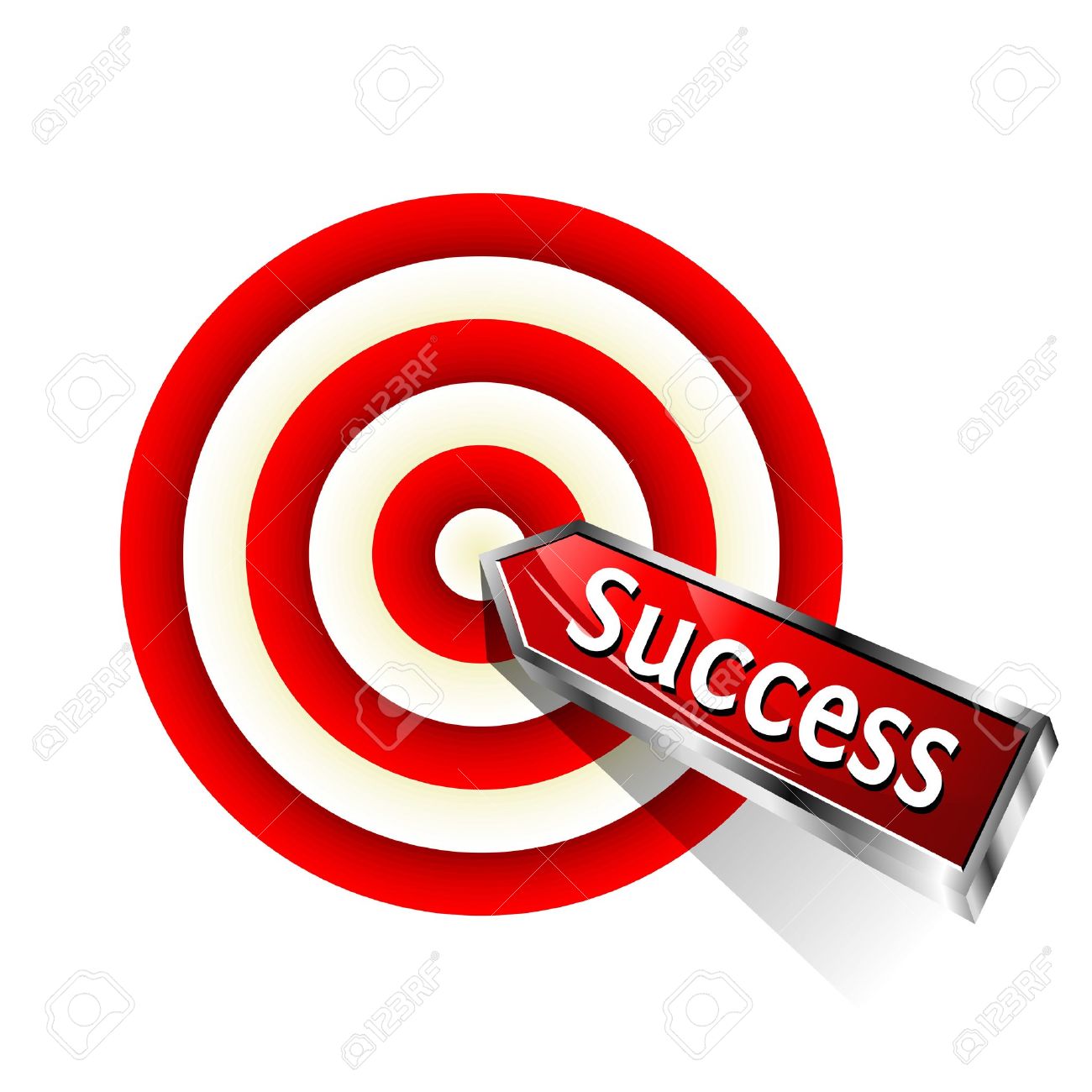 Quote of the Day Let’s Focus on a Growth Mindset !
“Alice: 
“This is impossible!” 
The Mad Hatter: 
“Only if you believe it is.”” 
- Alice in Wonderland - Lewis Carrol
Tell Us @ Zoom Meeting
(1) What the quote means in your own words
(2) How could you apply this quote to yourself (connect to self)
(3) What can the world learn from this quote? (connect to world)
5
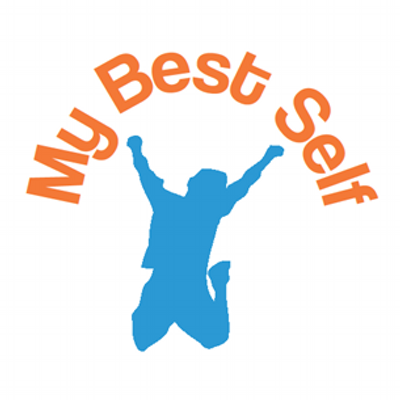 Routine ReviewPractice Core Competencies (Life Skills/Work Habits)
First Thing Each AM - Check Google Classroom Zoom Meeting Schedule, Daily Visual, All Docs
Know your DAILY 3!  Reading/Writing/Math
Other?
Independent Math (IXL OR KHAN) – post 1x/week
D.E.A.R.
Keep well-rested (e.g., a “REGULAR” schedule will help you best your best self
6
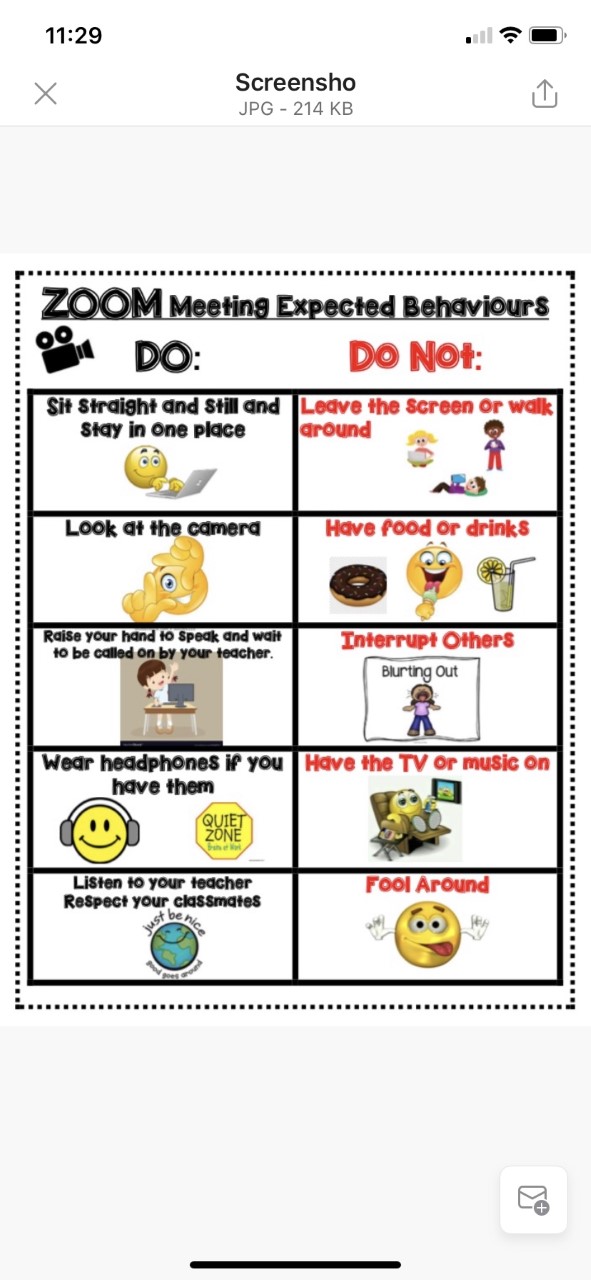 OUR “PLEASE” DO NOTS
Leave
Drink unhealthy drinks – water is best –keep it away from device
Interrupt Others –  Use “Chat”appropriately
Be Distracted (e.g., TV, Music, Cooking, Pets)
Lay on a bed
Make weird noises, mess with backgrounds, use your phone, play video games, prank your teacher? 
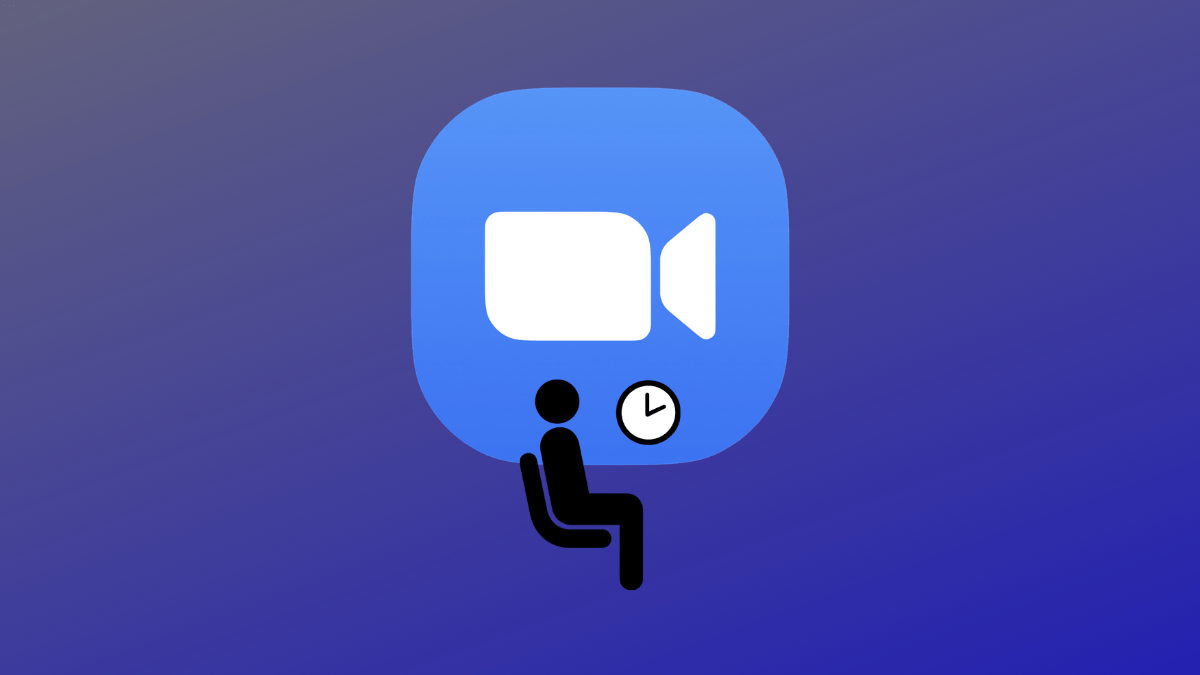 7
My Job/ Your Job  - Learning from Home!We ARE A CARING TEAM!
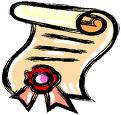 Learn  
Work with others   
Think for myself  
Make decisions  
Come each day at home prepared to work  
Ask when I don’t understand
Give teacher something to assess/evaluate  
Self evaluate
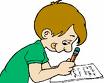 Follow our class guidelines 
Make plans and do the work
Share our beliefs (about how we do things in our classroom)
Be prepared (e.g., homework supplies) 
Treat others with respect
Use/participate in restitution process (positive problem solving
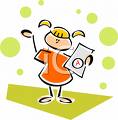 8
SCHOOL WORK IN?
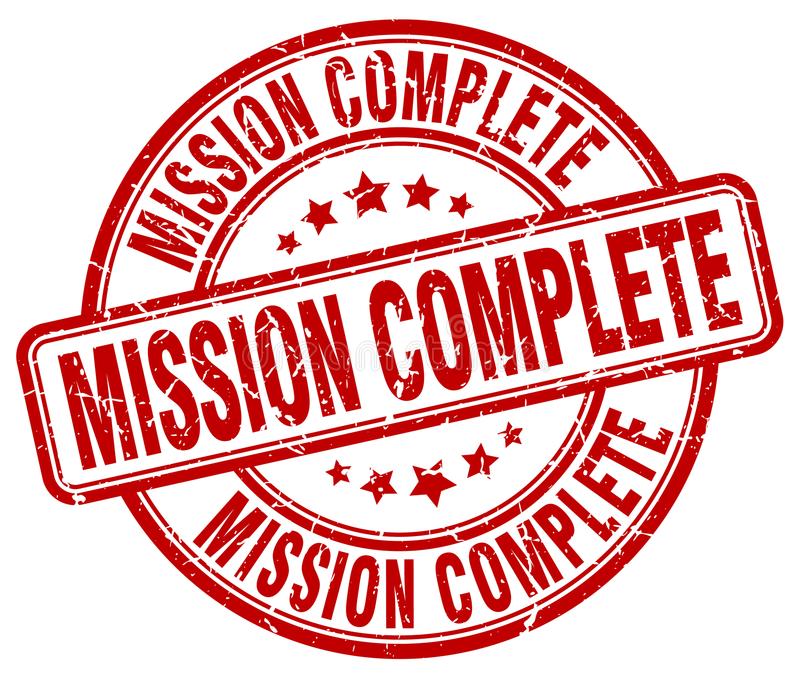 1. Simbi 3/week?2. 2-3 Journal /wk – post 13. SEL Journal4. Math – 2 lessons – post all to FG5. Last Week Exit Ticket in FG?6. Poetry – Preassessment I & II + Notes 4 Videos7. Earth Day – I See, I Think, I Wonder…uploaded to FreshGrade
Extend:NASA notes w/ Earth Day I See I Think I WonderMini Inquiry about a leader who made a difference
9
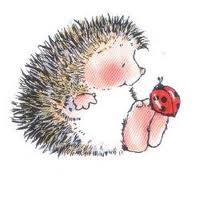 Hedgehog's HomeExploring Home and Relationships
2017|10 min
Winner of over 35 international awards, 
Hedgehog's Home is an animated film by Eva Cvijanović.
 Based on the classic story by Branko Ćopić, a writer from the former Yugoslavia
A universal tale that reminds us there truly is no place like home.
10
Hedgehog’s Home: Exploring Home and RelationshipsTheme: Values
Keywords/Topics: Empowerment, peer pressure, bullying, security, friendships, virtues, independence, poetry, homes, values
https://blog.nfb.ca/blog/2018/12/11/mini-lesson-hedgehogs-home/
11
Go Deeper w/ Guiding Question: How do values shape our beliefs, and how do they change over time?
12
THINKING LIKE A READER – GOING DEEPERDiscuss the clip (46s)https://www.nfb.ca/m/playlists/6d4acd87f83d4d8faad0bdedce41631b/playback/#3
What does Hedgehog value about his home? Can you relate to his monologue?
Answer “Why is your home important to you?”  Collaborate to complete a list (We will share Gr. 5 / Gr. 6 lists tomorrow!)
Which classmate mentioned the proverb “Home is where the heart is.”
Next Steps – Fri- Tu (Friday’s Reading Lesson )
Interview 3 people. Discuss their responses to the question “What makes a house a home”?
Draw a picture of your home or a special place within your home and create a proverb or idiom to represent that space.
13
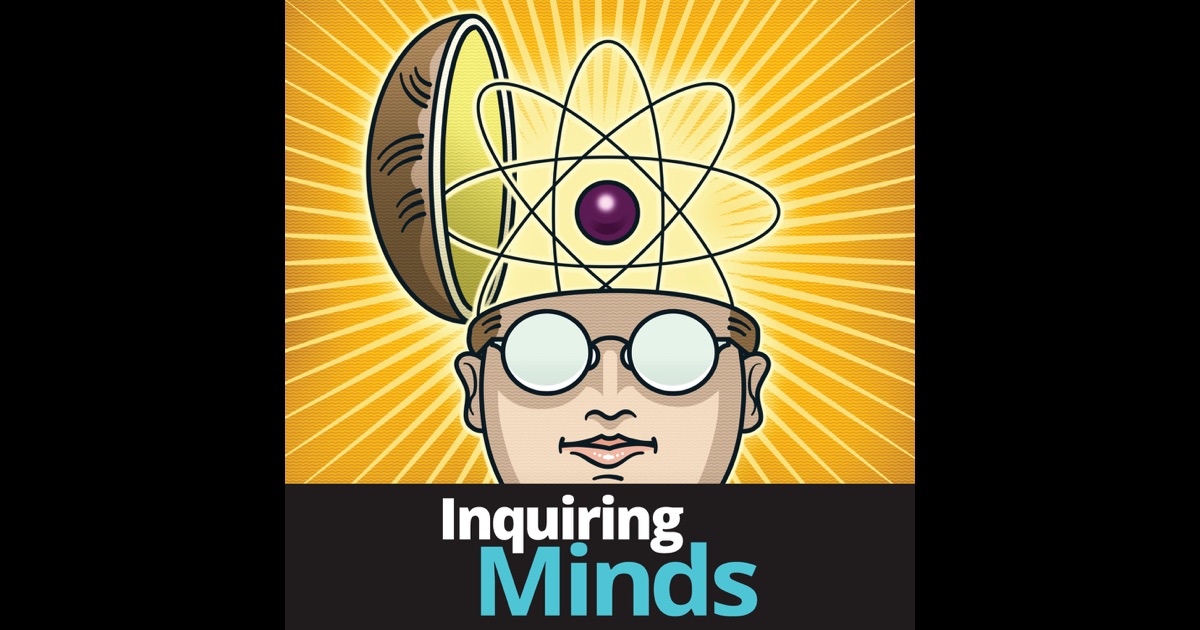 Opportunity to Extend! Mini InquiryStudent Voice/Choice
Go Deeper
Hedgehog stands up for his beliefs. 
Discuss the traits of a good leader. 
Research to explore and learn about a leader (past and present) and the impact they’ve had on society.  
Is there a leader in your community who inspires you?
SHARE DURING FUN FRIDAY ZOOM
14
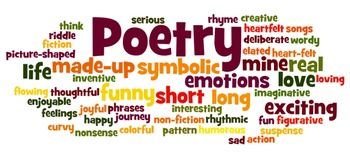 Next?   How Does a Person Read Poetry?THINK LIKE AN EFFECTIVE READER!
15
C. LOG AND STAR YOUR FAVOURITE 3-5
 
FORMAT: (Diary Style Chart)
*See doc in Google Classroom Poetry Folder & On Website
*Fill in each column – 1 line per poem
Poetry Next 3 Days!
A. READ AS MANY POEMS AS YOU CAN USING LINKS OR EXPLORE GOOGLE!

B. READ USING EFFECTIVE STRATEGIES FOR READING POEMS.
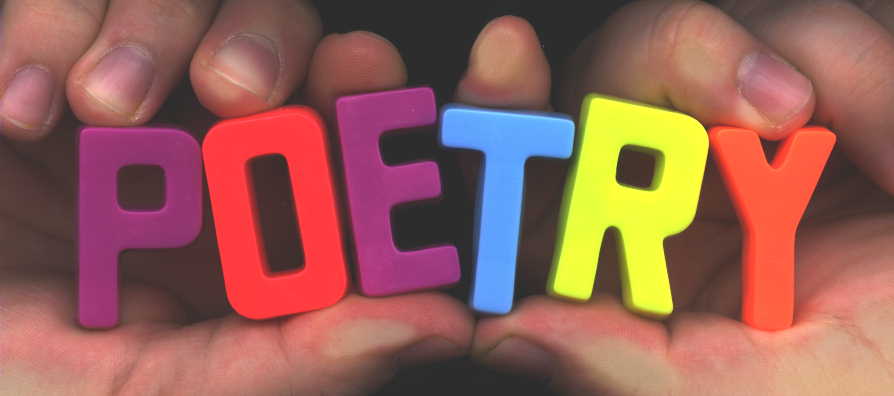 16
Pre-ZoomTask #3    Earth DayMake My Thinking Visible Activity  - Let’s Watch “Planet Earth” Video
1. Locate Earth Day video on Team Samaddar Website
2. Make or download “I See, I Hear, I Think” organizer

View video, PAUSE OFTEN.  Jot your thoughts  - What do you see?  What do you hear?  What do you think?
Share @ Zoom Meeting
Post to FreshGrade in “Learning from Home Bin”
1 = little to no thinking   
2 = Some thinking   
3 = The right amount of thinking
4 = Extending (NASA video) – add to your chart from above.
17
18
Task #3 – EARTH DAY VIDEO – I SEE, I THINK, I WONDERhttps://www.youtube.com/watch?v=7I0sFyDKKBA (EXTENDING – NASA VIDEO ADDED)https://www.youtube.com/watch?v=d815wa7aIMs
OTHER:LAST WEEK’S WORK?ALL IN?
“Stream” of Google Classroom 
“Turn In” using Google Classroom feature – Demitri’s instructions – See your Gmail 

Posts to FreshGrade
a)Math Exit Ticket (Fri)
b)SEL Journal
c)2 Journal Entries (2 weeks )
19
Just Before You Go?
20
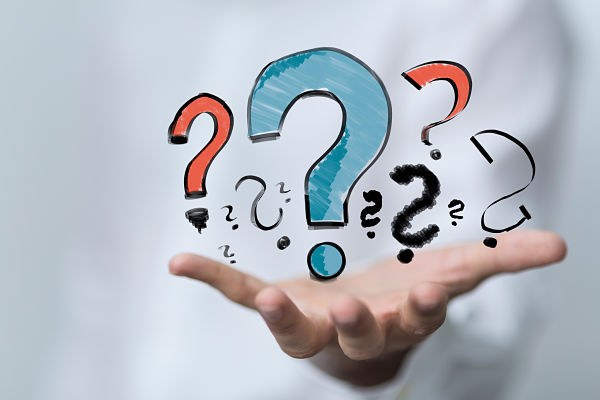 Would it be helpful if I put “tech” tips (e.g., videos /Demitri’s instructions) on a separate tab on website?

Stay in Zoom and we can talk afterwards.
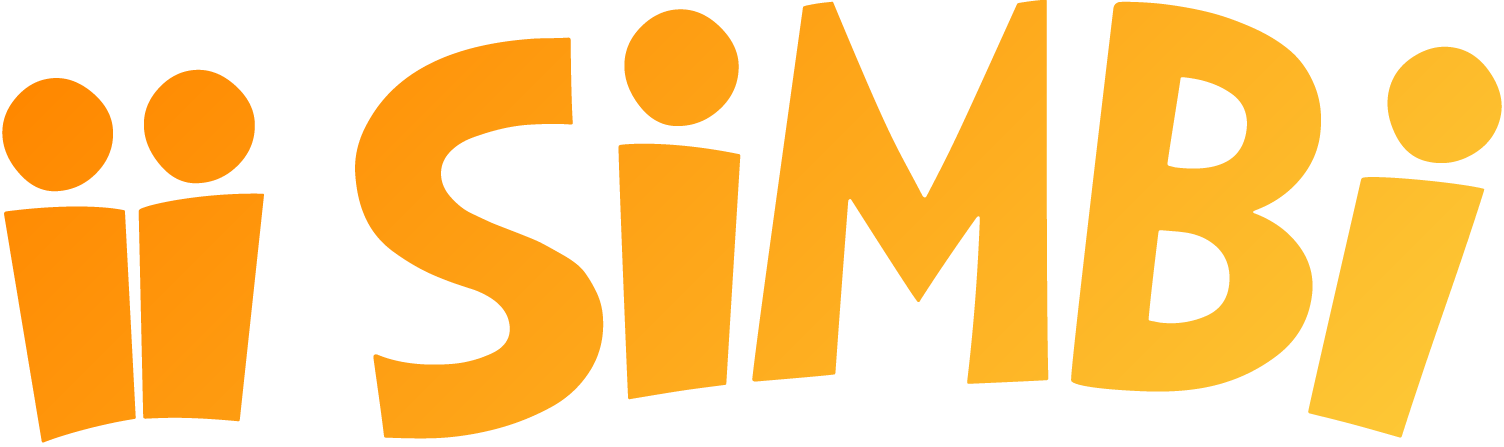 Set up for SimbiNeed for Tomorrow
2. Enter SIMBI AT THIS LINK 
https://simbi.io/
Did you get some nutrition / movement?
CHECK OUT MS. MAY’S MENTAL WELLNESS IDEAS – IN GOOGLE CLASSROOM 
NEW - DID YOU SEE MR. FAFARD’S SUGGESTIONS ON FRESHGRADE?
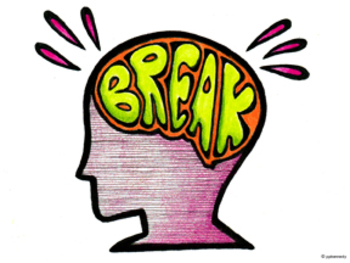 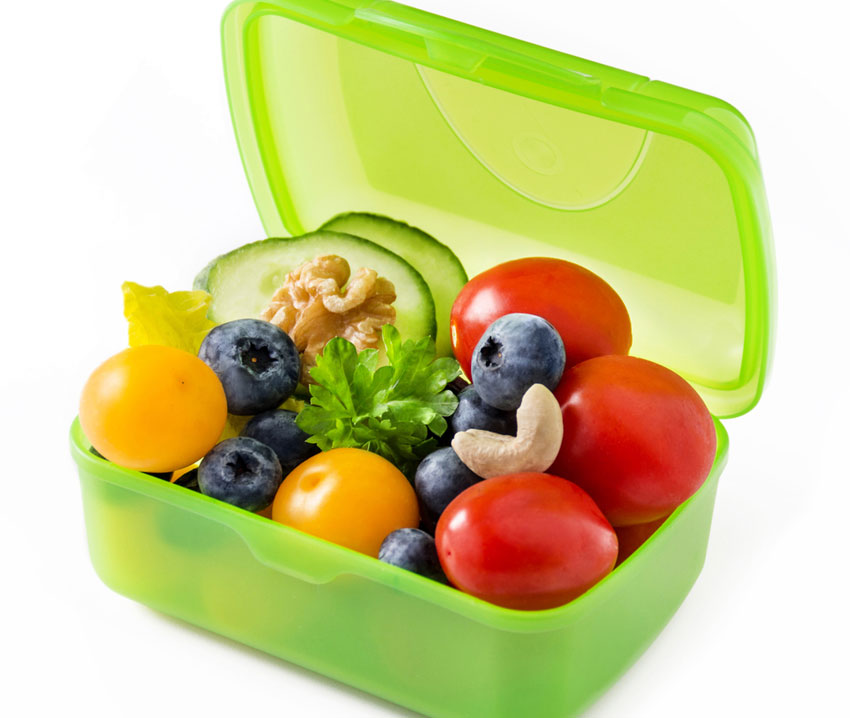 Check It Out – Our Amazing Website!
STUFF FOR YOU, STUDENT
New Resources – especially for GOOD READS
STUFF FOR PARENTS!
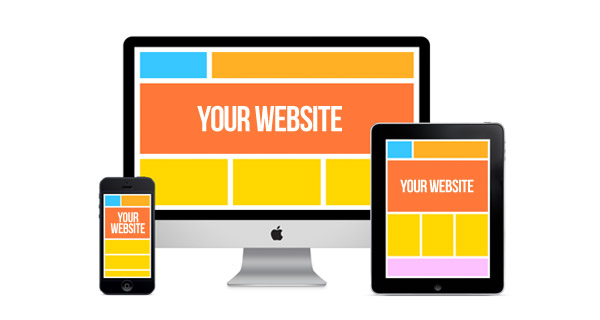 23
FRIDAYWelcome Mrs. Nunes
Let’s Plan Lyrics for Our Parody
PM
End of the Week “Check In”
24
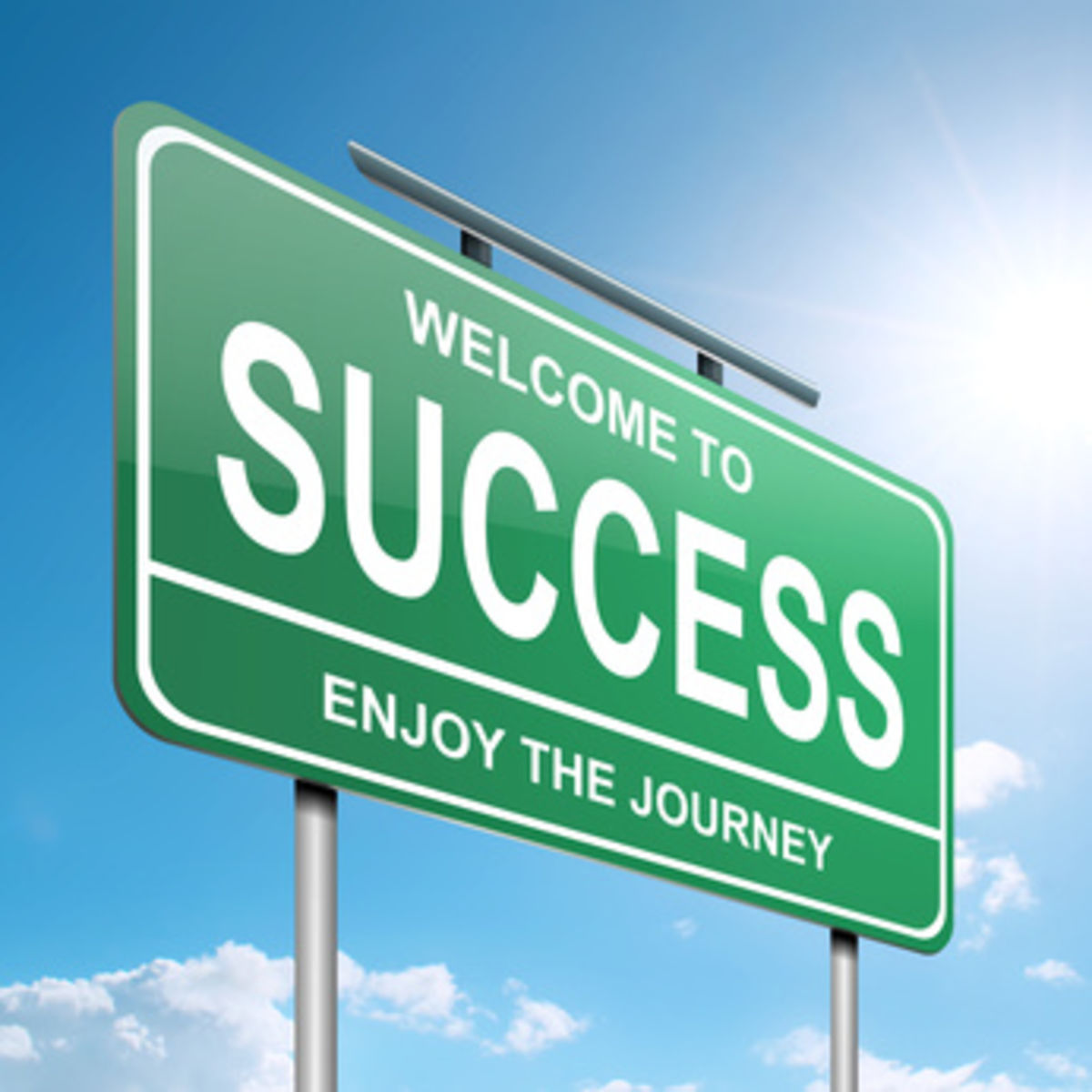 Meetings Friday8:30 a.m. w/ Mrs. NunesLunch Invite11:15
25
Stay Connected!
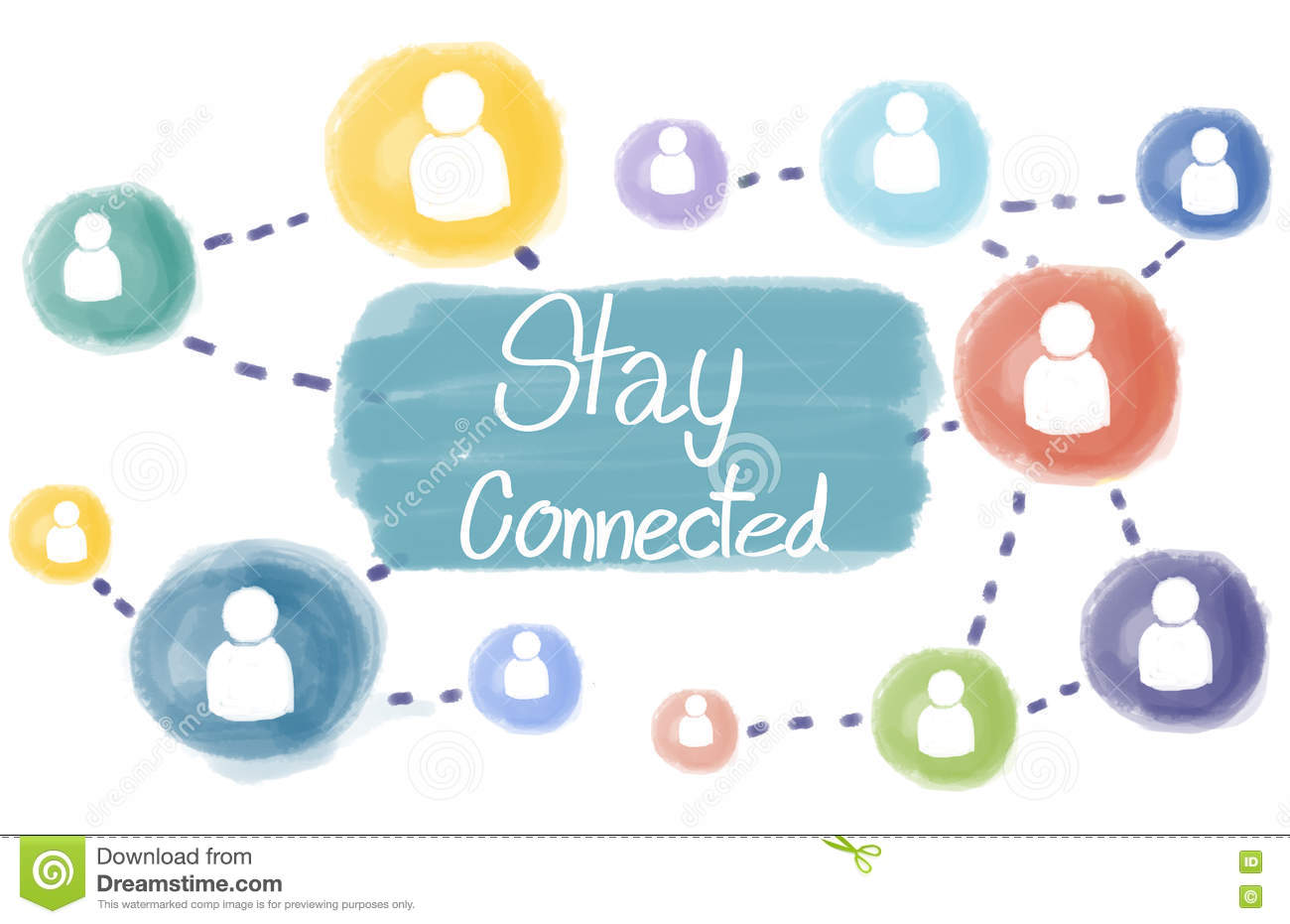 26